Voda pohledem historie
Ing. Josef Černotík
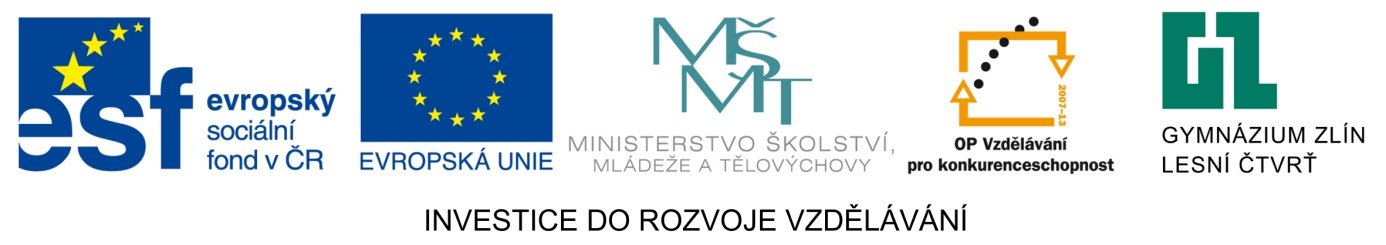 Tento projekt je spolufinancován Evropským sociálním fondem a státním rozpočtem České republiky
Vývoj člověka a voda
vývoj tělní termoregulace, tvorba potu
budování plavidel, vorů, lodí
zemědělství, závlahy
Antické období
řecké filozofické školy (Thales z Milétu, Aristoteles)
vznik křesťanství
římské vodní stavby (přístavy, mola, ochranné zdi, majáky, silniční příkopy)
Středověká vodní díla
vodní hamry pro výrobu železa
další aplikace vodních kol (mlýny, pohon pil a dalších dřevoobráběcích strojů)
budování rybníků zejména v jižních Čechách
Vodní umění v dolech
čerpání vody z dolů
pístové čerpadlo
Torricelliho výzkum pístového čerpadla
objev atmosférického tlaku
Osvícenství a voda
rozlišení tepla a teploty
měření teploty – Fahrenheit a Celsius
kalorimetr – měření tepla (Joseph Black)
parní stroj – počátek průmyslové výroby
teorie parního stroje – vznik termodynamiky a kinetické teorie plynů
Věda v 19. století
konstrukce galvanických článků  využívajících jako elektrolyt vodné roztoky kyselin
objev elektrolýzy vodných roztoků solí
výzkum osmotického tlaku, tlaku par rozpouštědla nad roztokem
Arrheniova teorie disociace solí umožňující poprvé vysvětlit celou skupinu reakcí (acidobazických)
Současný výzkum vody
výzkum vlastností těžké vody
objasňování mechanismů ionizace vody
hledání „umělé fotosyntézy“ – jak využít sluneční světlo pro průmyslové štěpení vody na vodík a kyslík
Použitá a doporučená literatura:
STRATHERN, Paul. Mendělejevův sen: putování po stopách prvků. 1. vyd. v českém jazyce. Překlad Lucie Černá. Praha: BB/art, 2005, 287 s. ISBN 80-734-1543-7.
BANÝR, Jiří a NOVOTNÝ, Vladimír R. Stručné dějiny chemie a chemické výroby. Praha: SPN, 1986, 146 s.
SOMMER-BATĚK, Alexander. Chemické vynálezy a objevy: po cestách lidstva k ovládání hmoty a jejich sil. Praha: Státní nakladatelství, 1930, 160 s.
RAAB, Miroslav. Materiály a člověk: (netradiční úvod do současné materiálové vědy). 1. vyd. Praha: Encyklopedický dům, 1999, 228 s. ISBN 80-860-4413-0.
AGRICOLA, Georgius. Jiřího Agricoly Dvanáct knih o hornictví a hutnictví: Georgii Agticolae De re metallica libri XII / [s použitím českého překladu Bohuslava Ježka a Josefa Hummela z prvního českého vydání z roku 1933]. 1. české vyd. třetího tisíciletí. Ostrava: Montanex, 2001, 546 s. ISBN 80-722-5057-4.
KARPENKO, Vladimír. Alchymie - dcera omylu. 1. vyd. Praha: Práce, 1988, 327 s.
KARPENKO, Vladimír. Alchymie: svět pohádek a legend. 1. vyd. Praha: Academia, 2008, 389 s. Galileo, sv. 19. ISBN 978-802-0015-792.
KARPENKO, Vladimír. Alchymie: nauka mezi snem a skutečností. 1. vyd. Praha: Academia, 2007, 521 s. ISBN 978-80-200-1491-7.
VÁGNER, Petr. Theatrum chemicum: kapitoly z dějin alchymie. 1. vyd. Praha: Paseka, 1995, 133 s. ISBN 80-718-5027-6.
ALLEAU, René, CANSELIET, Eugene a BARMSKÝ, Huginus. Aspekty tradiční alchymie. 2. vyd. Praha: Merkuryáš, 1993, 172 s. ISBN 80-900-0217-X.
LEMON, Harvey Brace. Od Galilea ke kosmickým paprskům: nový názor na fysiku. Praha: Sfinx, 1937, 449 s.
Bible: Písmo svaté Starého a Nového zákona.  Přeložily ekumenické komise pro Starý a Nový zákon. Praha: Ústřední církevní nakladatelství, 1979, 978 s.
BOWKER, John. Bůh a jeho proměny v dějinách náboženství. 1.vyd. Praha: Knižní klub, 2004, 400 s. ISBN 80-242-1063-0.
NEUBAUER, Zdeněk a ŠKRDLANT, Tomáš. Skrytá pravda Země: živly jako archetypy ekologického myšlení. 1. vyd. Praha: Mladá fronta, 2005, 312 s. ISBN 80-204-1181-X.
PATURI, Felix R. Kronika techniky. 1. vyd. Praha: Fortuna Print, 1993, 651 s.
WESTAWAY, F. Objevy bez konce: 3000 let zkoumání přírody a světa. Praha: Fr. Borový, 1937, 553 s. Sbírka ilustrovaných cestopisů a monografií, řada II.
LENARD, Philipp. Velcí přírodozpytci: dějiny přírodovědného bádání v životopisech. 1. vyd. Praha: Orbis, 1943, 255 s.
Kronika lidstva. 5. vyd. Praha: Fortuna Print, 1998, 1294 s. ISBN 80-858-7362-1.